112學年中等教育學程
新生報到暨選課說明會
一、112學年師資生教程導師：吳玉鈴老師二、教育學程LINE群組：三、學生手冊電子檔https://drive.google.com/drive/folders/1m8INway3CnySzqEQm-iqJQBHJ3Qychwp?usp=drive_link
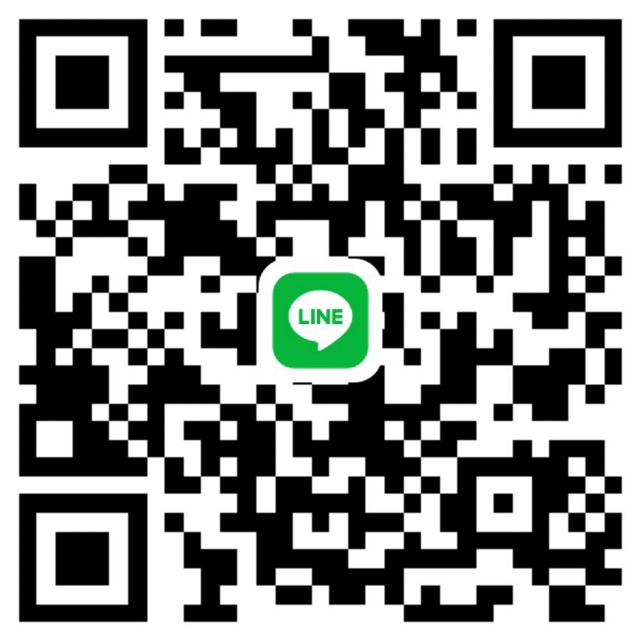 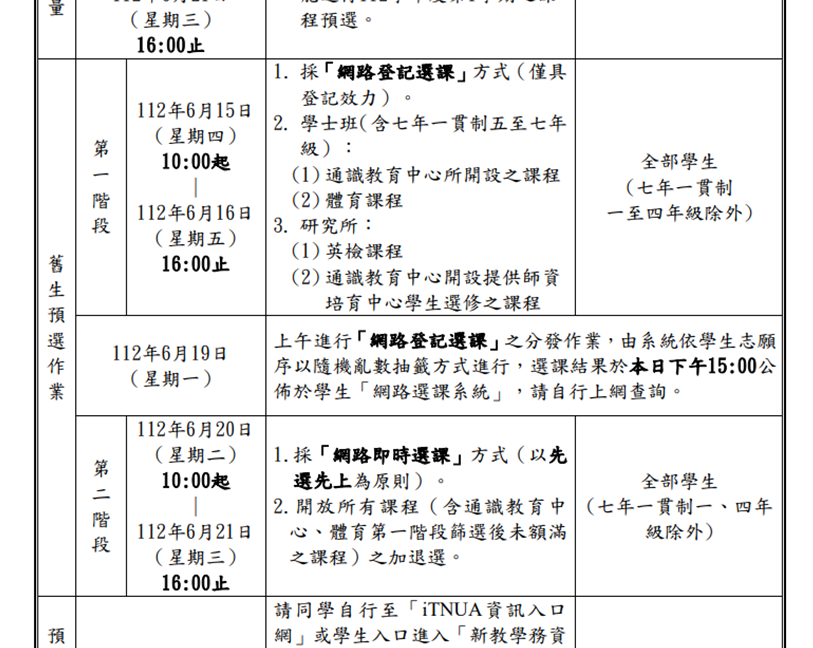 選課時間：
加退選/繳費時間
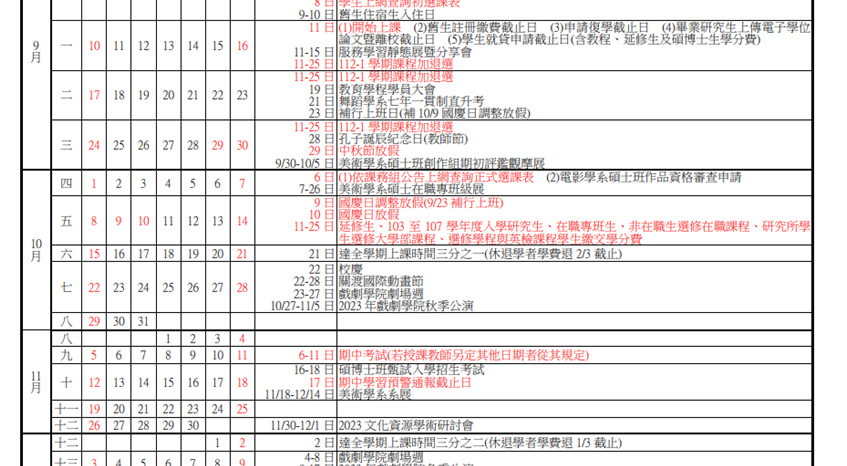 特殊生學分費減免申請：
請於學期初繳交上一學期成績單至助教這申請
*低收入戶
*中低收入戶
*身心障礙學生
112-1教育學程開課             (課程暨課程大綱查詢)
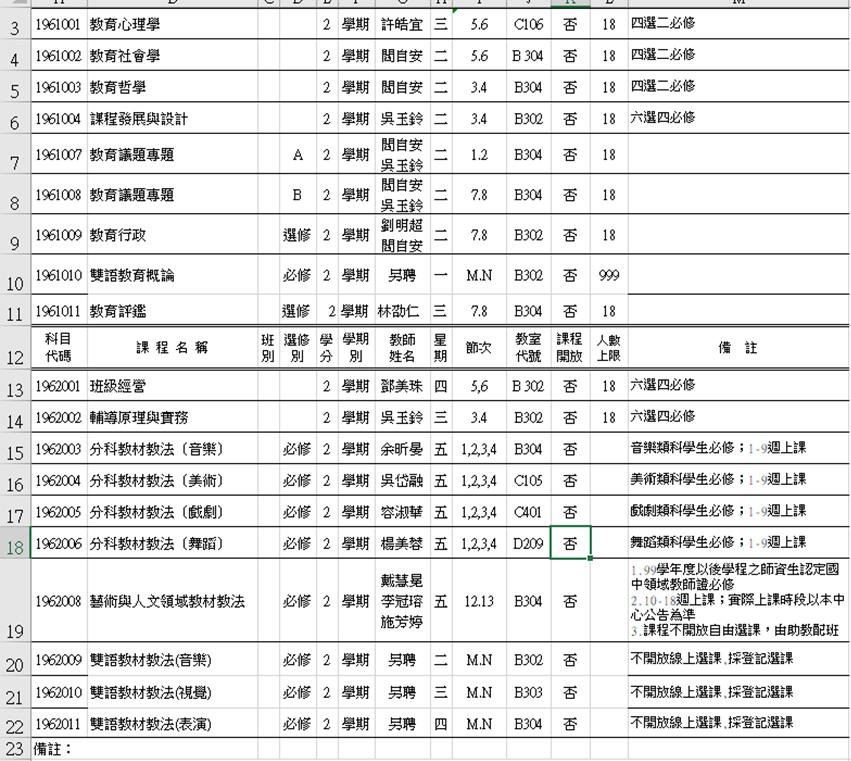 教程一還不能修習教材教法課
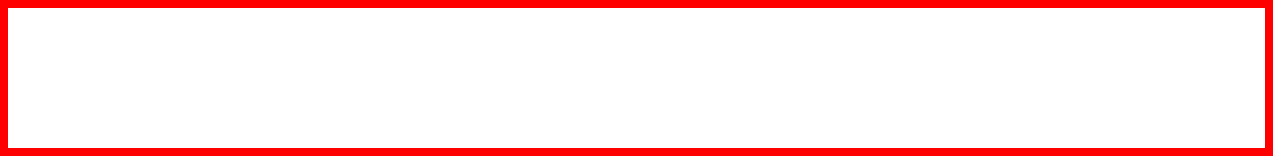 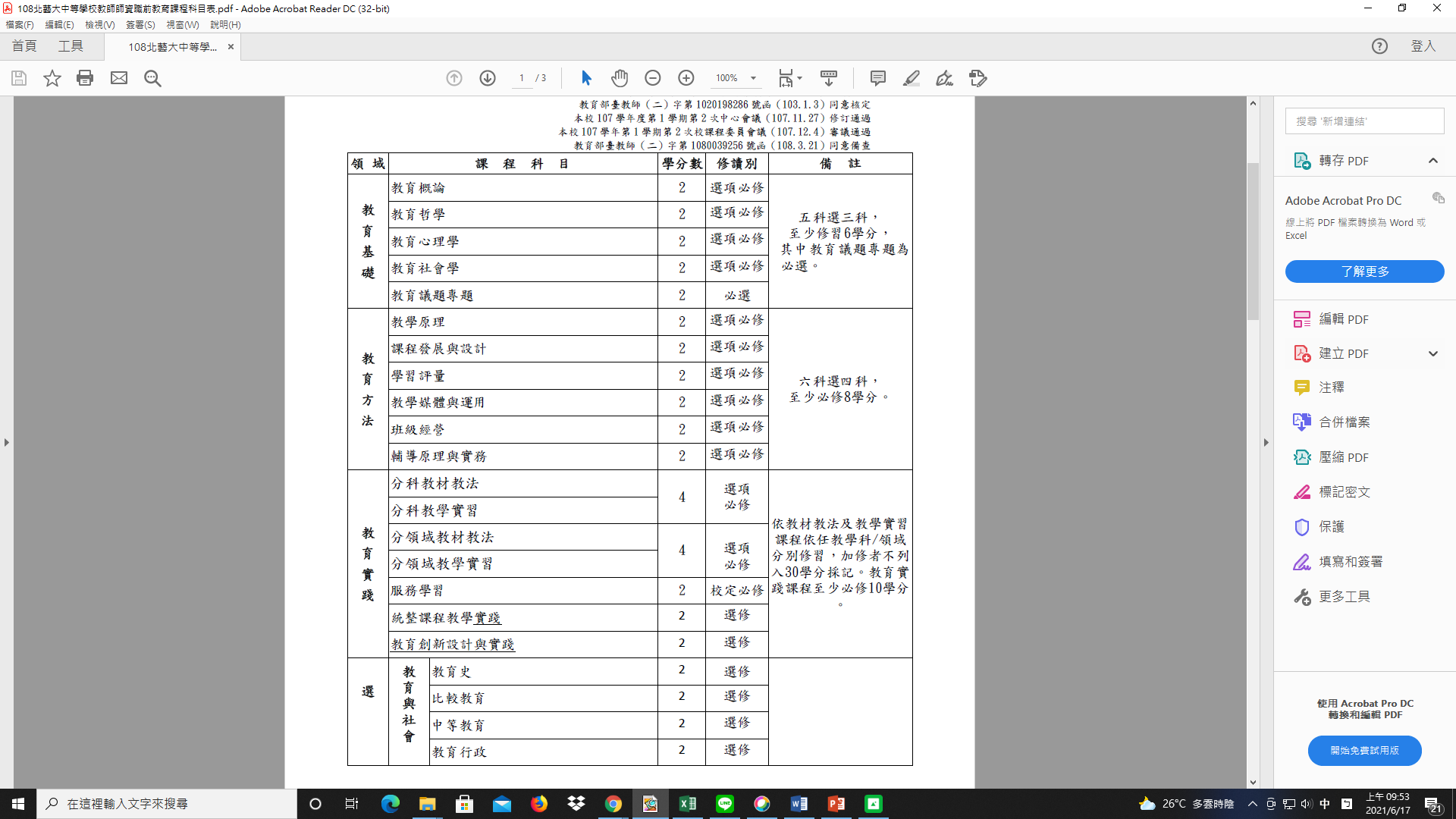 教育學分科目表
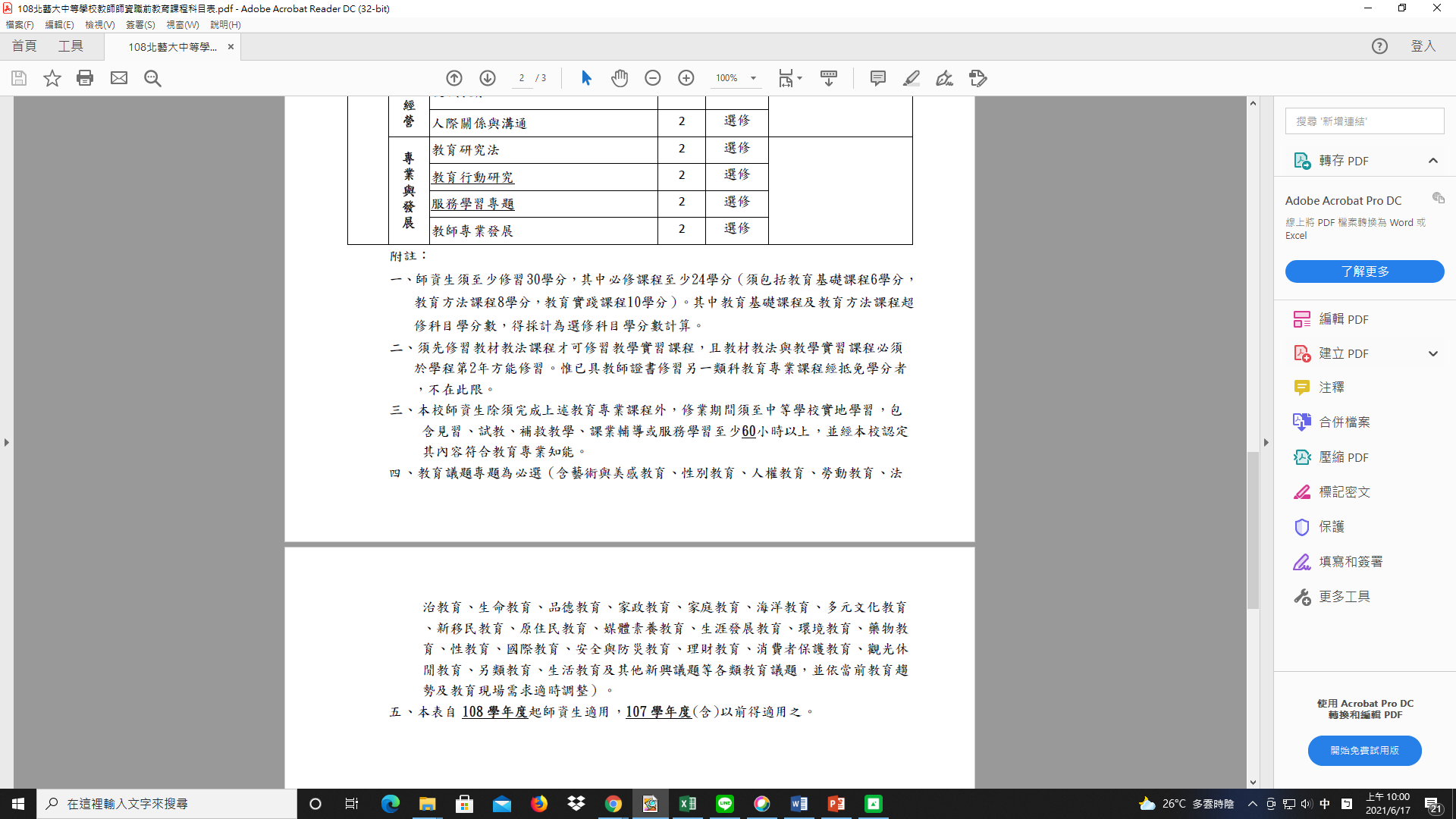 教育學分科目表
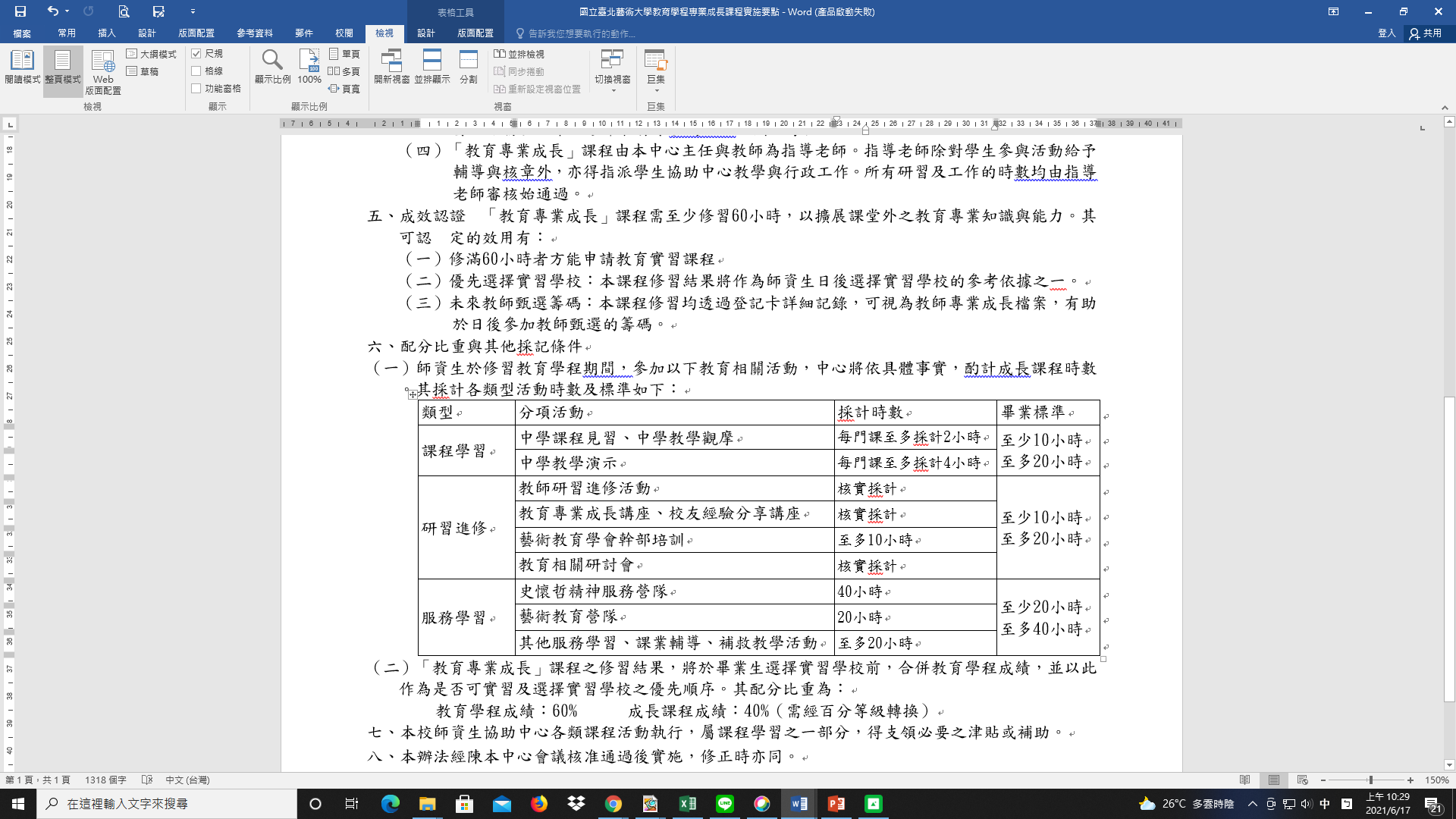 教育專業成長        時數
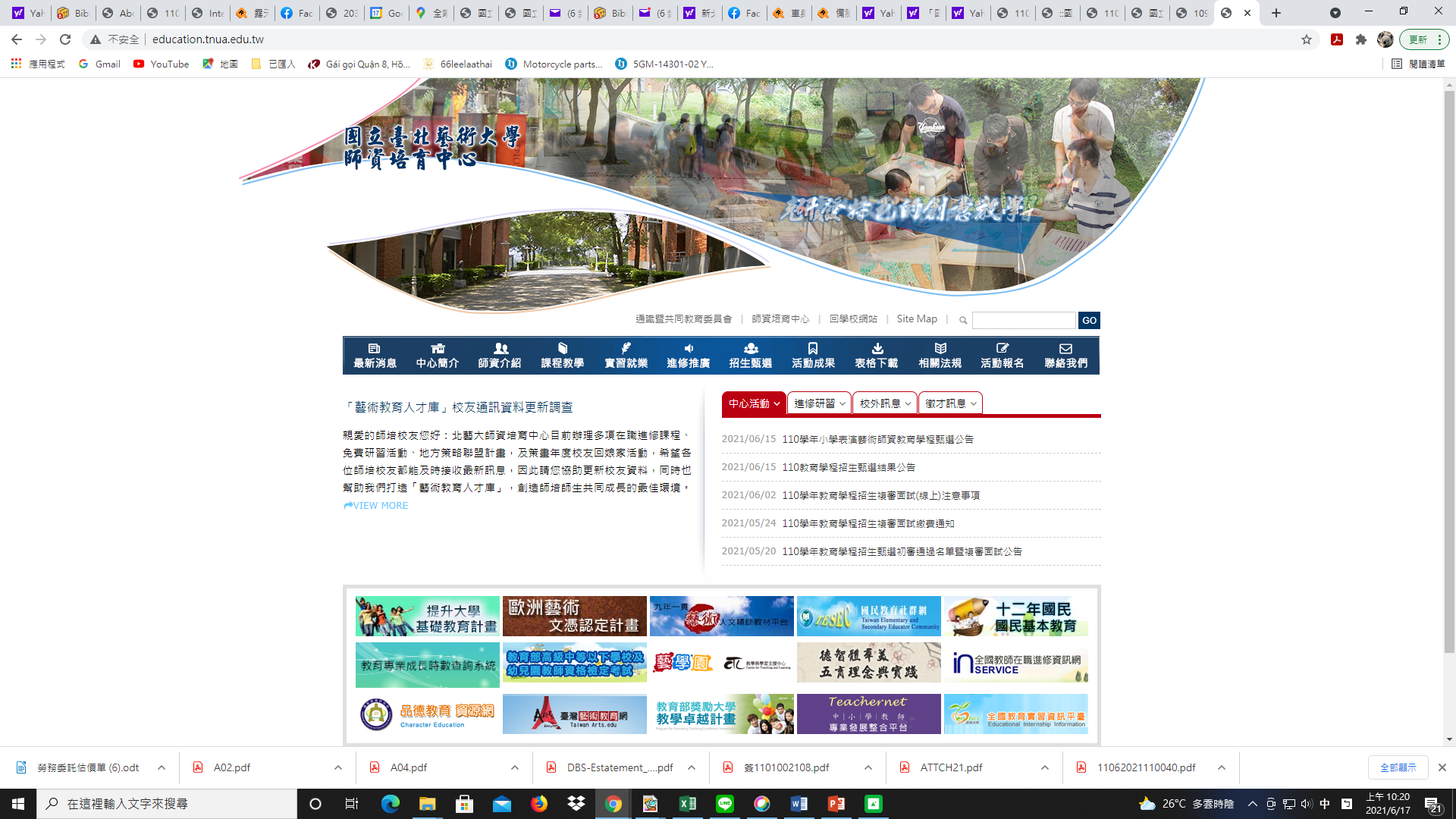 教育專業成長時數查詢系統
教育專業成長時數查詢系統
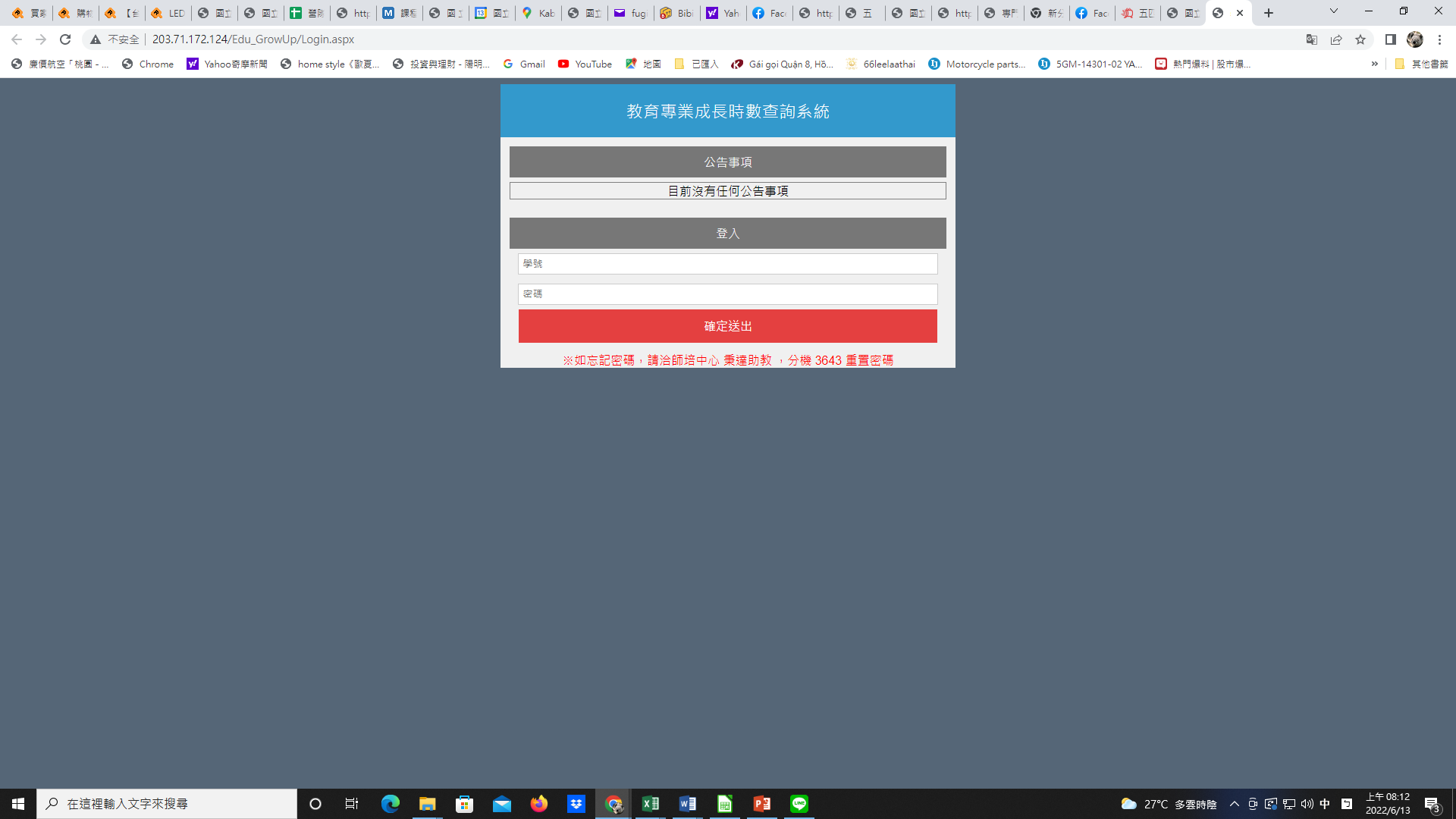 帳號   學號
密碼  身分證後四碼